Digital Accessibility and Equity Governance Board Community Outreach Working Group Meeting
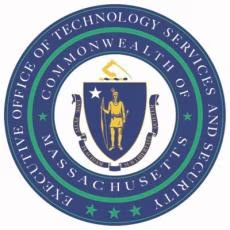 March 25th, 2025  
Presenters: Yarlennys Villaman, Minh Ha, Ashley Bloom and Yukiko Gannett
Meeting Agenda
Welcome and Roll Call 
Update on the Feedback Signups – Yukiko Gannett 
Update on the Feeback Survey- Ashley Bloom 
Final Feedback Session Flyer
Drafted Invite Blurb 
Legal Matters Around Feeback Session - Ashley Bloom 
Next Steps  
Working Group Remarks
Public Remarks
Meeting Adjourn
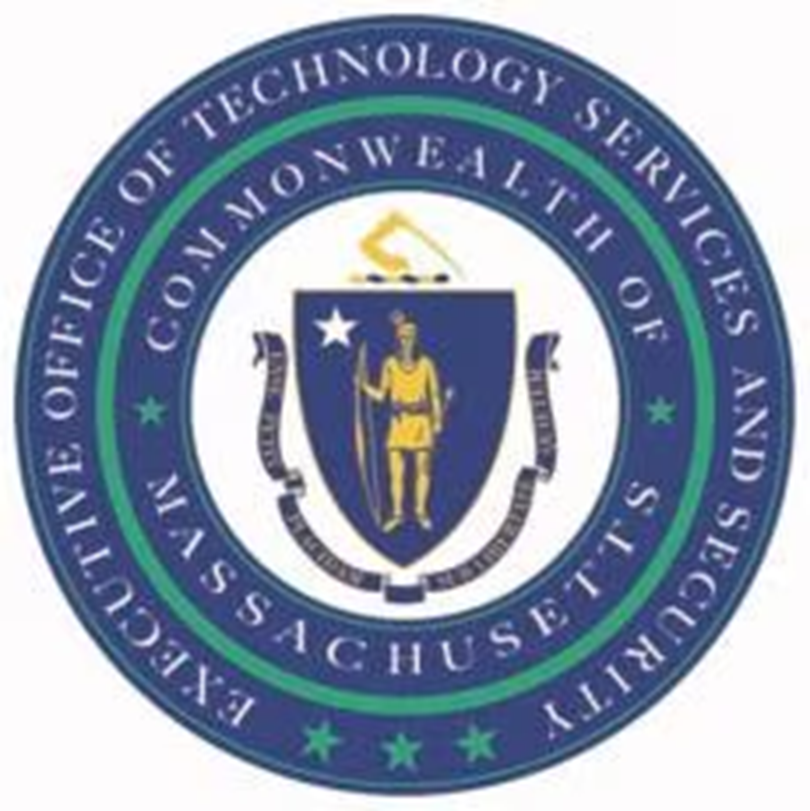 Welcome & Roll Call
Working Group Member Roll Call
Jason Snyder, Secretary, Executive Office of Technology Services and Security
Ashley Bloom, CIAO, Executive Office of Technology Services and Security
Antoine Harrison, Secretariat CIO, Executive Office of Education
Greg Martin, CIO, Executive Office of Energy and Environmental Affairs
Yarlennys Villaman, Senior  Director of Community Affairs, Governor’s Office
John Oliveira, Commissioner, Massachusetts Commission for the Blind
Minh Ha, Public Member
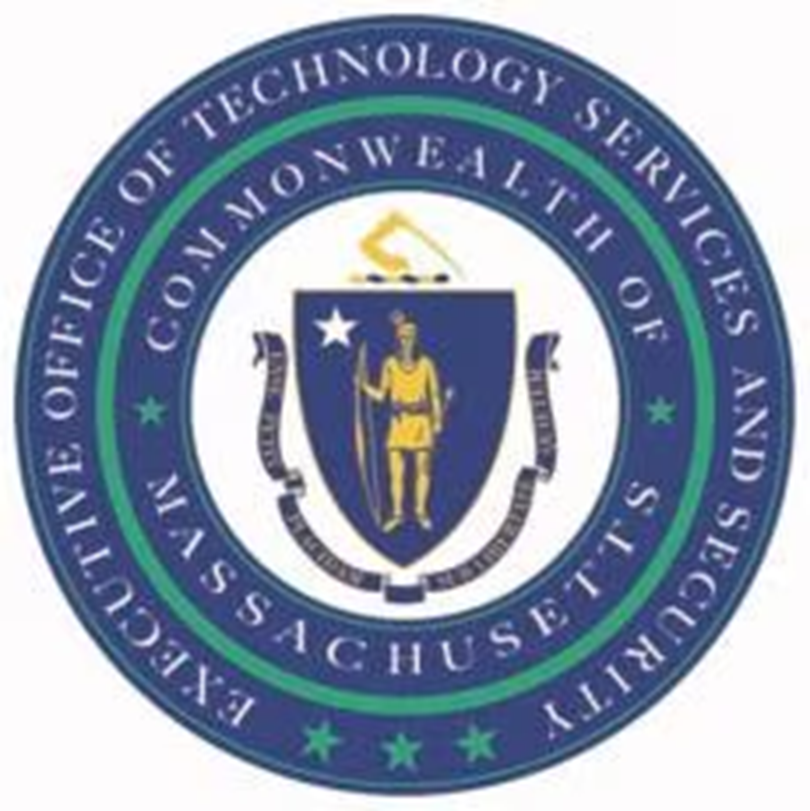 Internal Feedback Group
Updates on RSVP
Internal RSVP 
50 have signed up
Mix of Agencies 
HRD will send another message reminder 
External RSVP
34 constituents are willing to participate in the feedback and user testing opportunities.
The invitation was sent to 116 people from the strategic plan feedback group last year.  So far, 25 % responded that they are interested in participation.  Some referred from those people have also expressed their interest in the opportunities.
We’ll send a reminder to those who haven’t responded this week.

Deadline to RSVP- March 28th
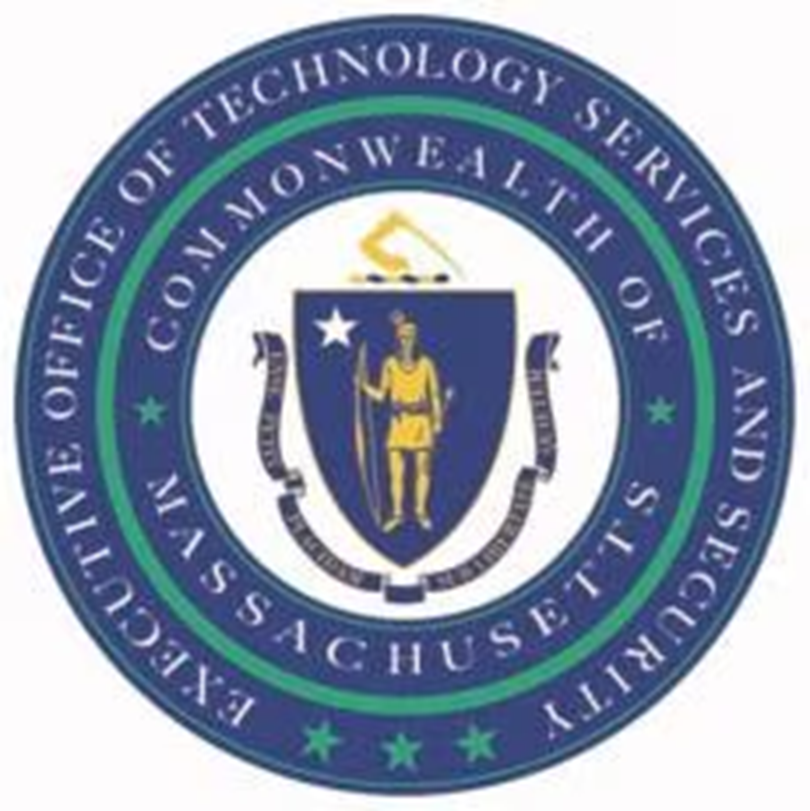 Feedback Survey
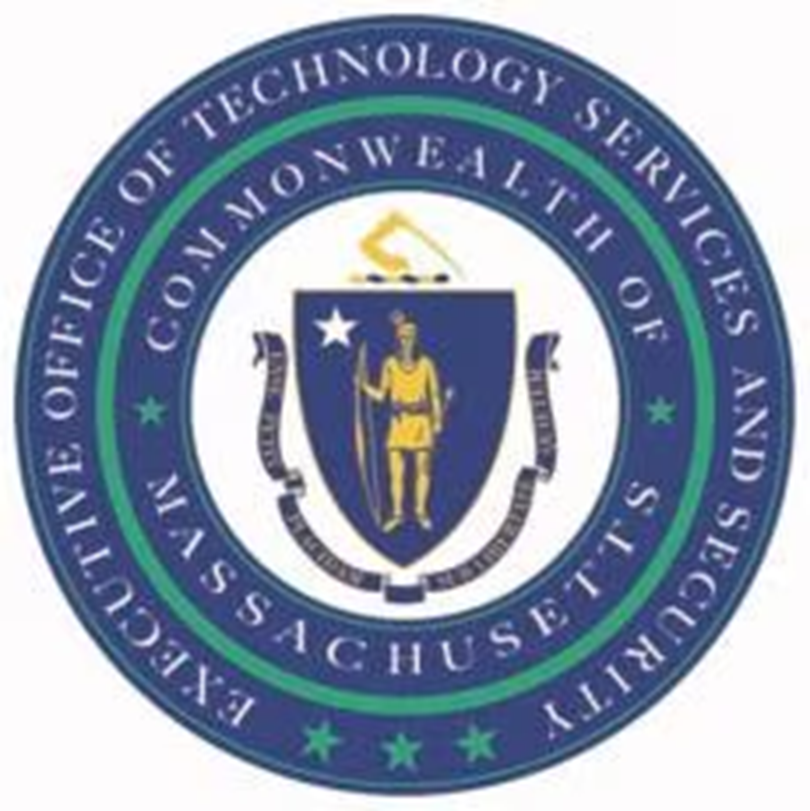 Feedback Session Flyer- Final Copy
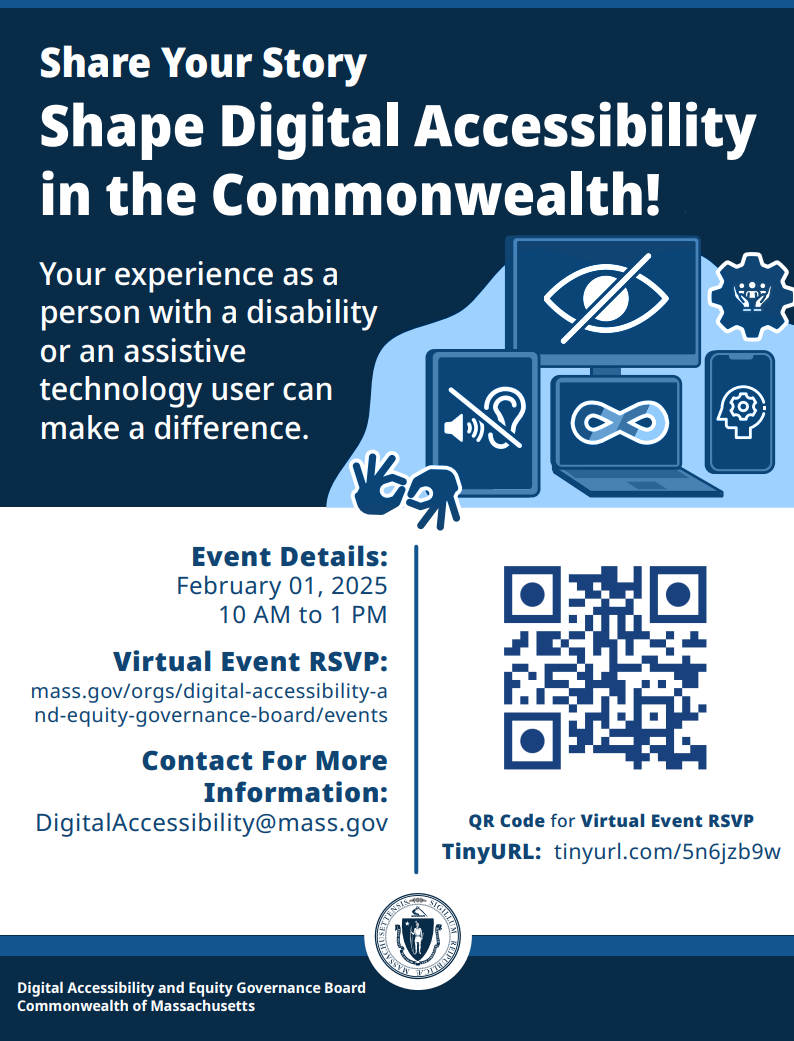 Board Design 
No changes with this version

Includes: 
In the body section, a note, QR Code for Virtual Event RSVP, was added below the QR code. Tiny URL follows below that line.
 
In the section, the content flows from the left column to the right one in the following order:

Event date
RSVP URL (A full URL starting with mass.gov)
Contact information (email address)
the QR code
the note (QR Code for Virtual Event RSVP)
Tiny URL
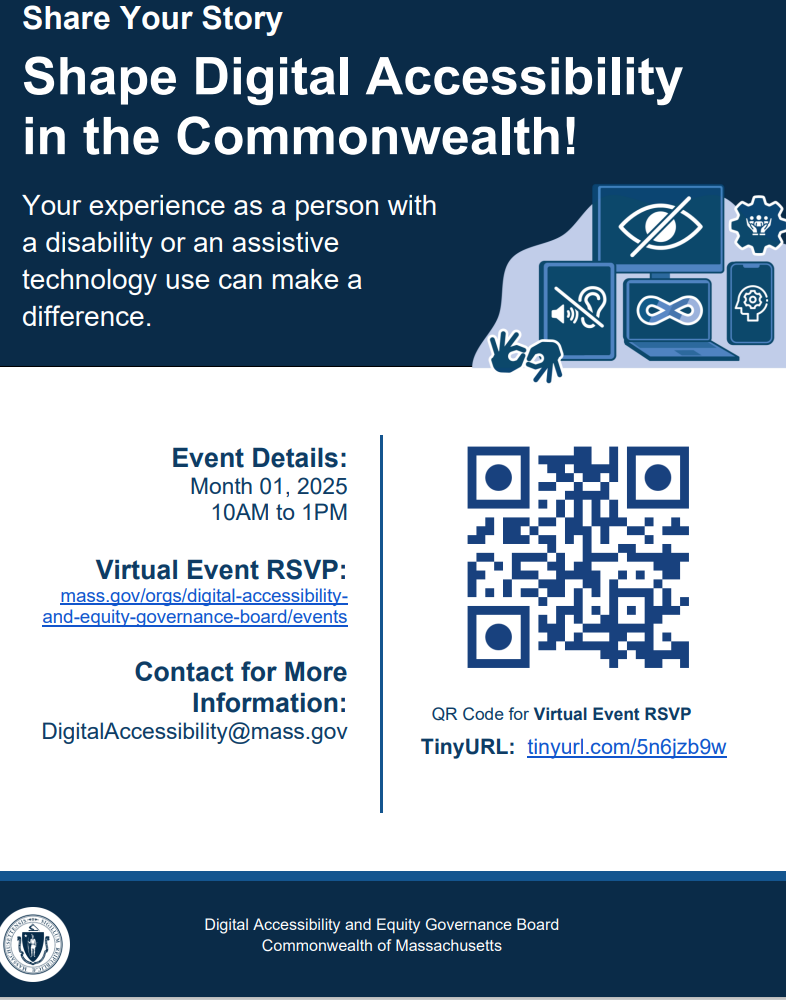 Agency Design 
Considering the availability of their editing tools, the agency template will be converted to a word template and can convert to pdf easily. 
 
The font in this template is Arial, commonly available in Word. 

The agency version’s footer is different from the board version.  To enable them to customize their branding easily, the state seal, a placeholder for their logos, is placed on the left.  They can keep the state seal if they don’t have a logo.
 
The organization's name is centered to allow unknown shapes of their logos to be accommodated in place of the state seal while maintaining the visual balance as a footer component layout.
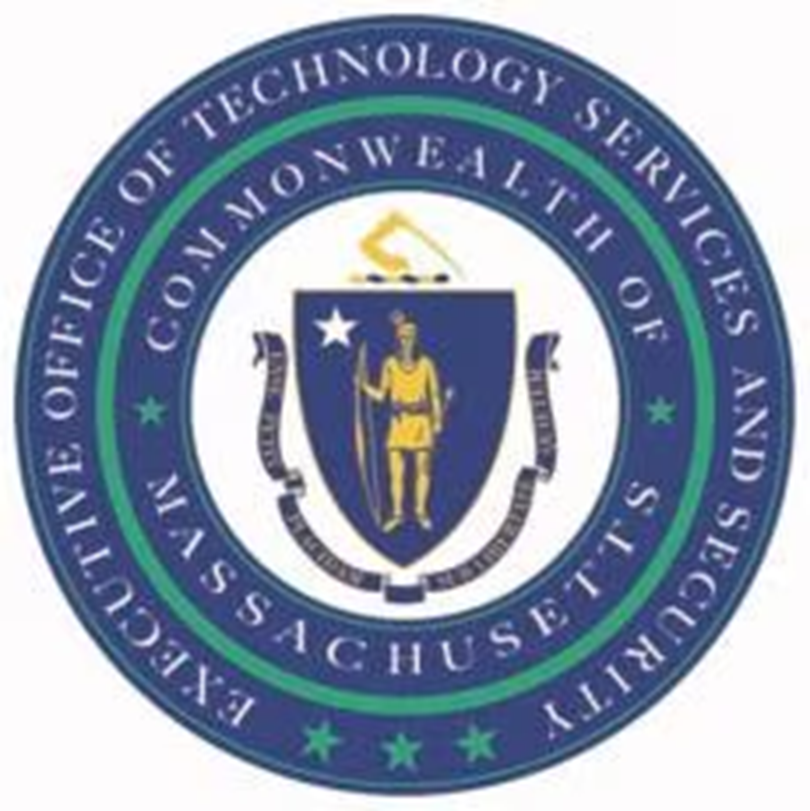 Drafted Invite Blurb
Dear…….., 
  
We hope this message finds you well. We are writing to invite you to join the feedback session organized by the Digital Accessibility and Equity Governance Board. The board is organizing this feedback session to discuss your experience as a person with a disability or an assistive technology user can make a difference. Your feedback will shape digital accessibility in the commonwealth. 
 
This session will be hosted through zoom.   
  Digital Accessibility and Equity Governance Board
Feedback Session 
Location: Virtual via ZOOM 
Date and Time
  
 
RSVP:  Link…
 For special accommodations, please email us at DigitalAccessibility@mass.gov. If you need more information about the board, please visit: Digital Accessibility and Equity Governance Board,
 
Thank you and we hope you can join us! 
  
All the best, 
Digital Accessibility and Equity Governance Board
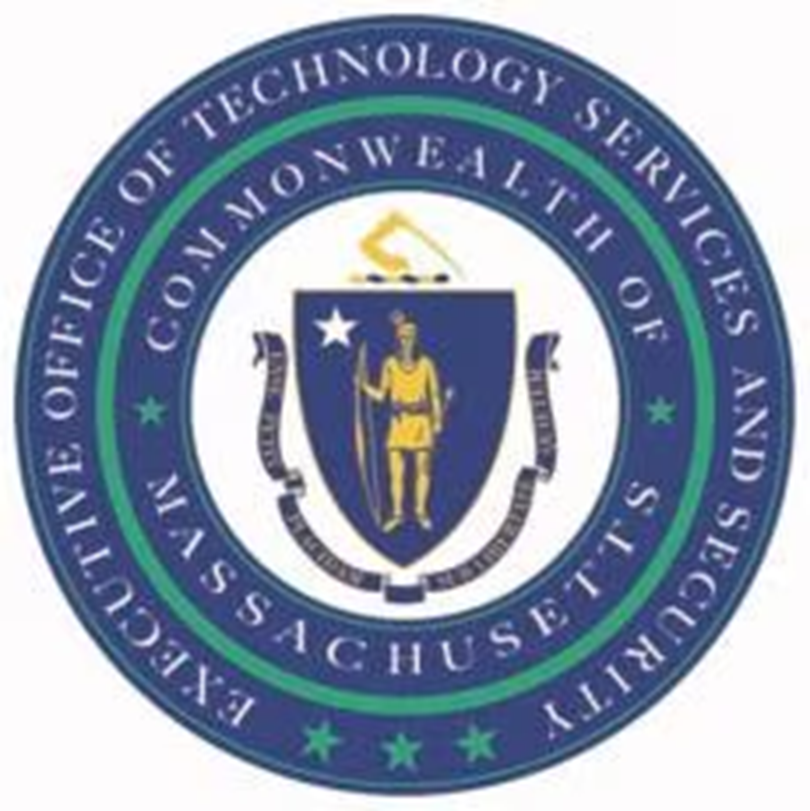 Legal Matters 
Around Feeback Session
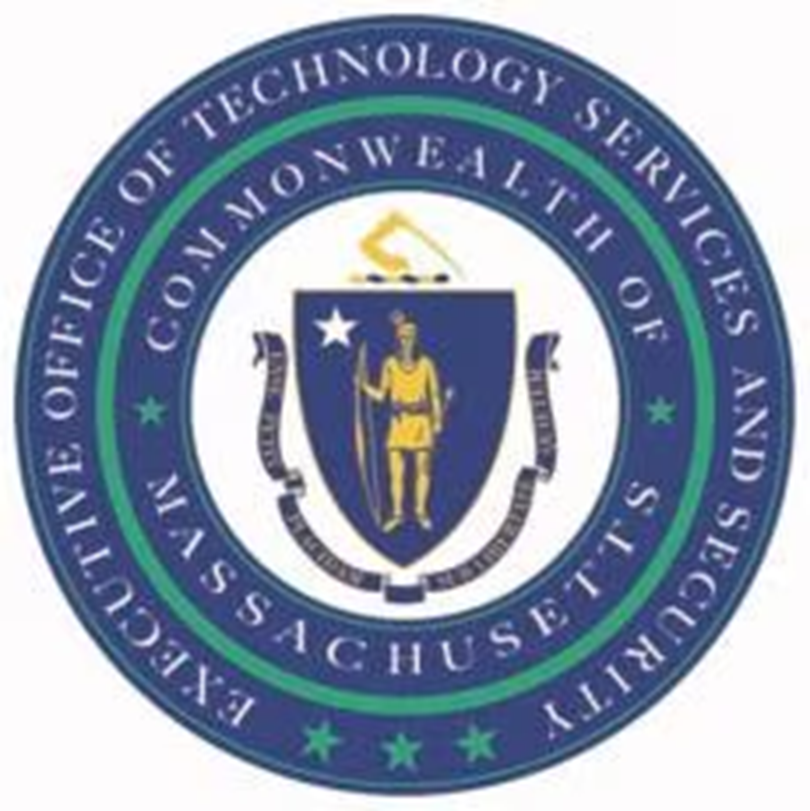 Next Steps
Next Steps
Finalize Survey 
       Outreach Timeline for Feedback Session
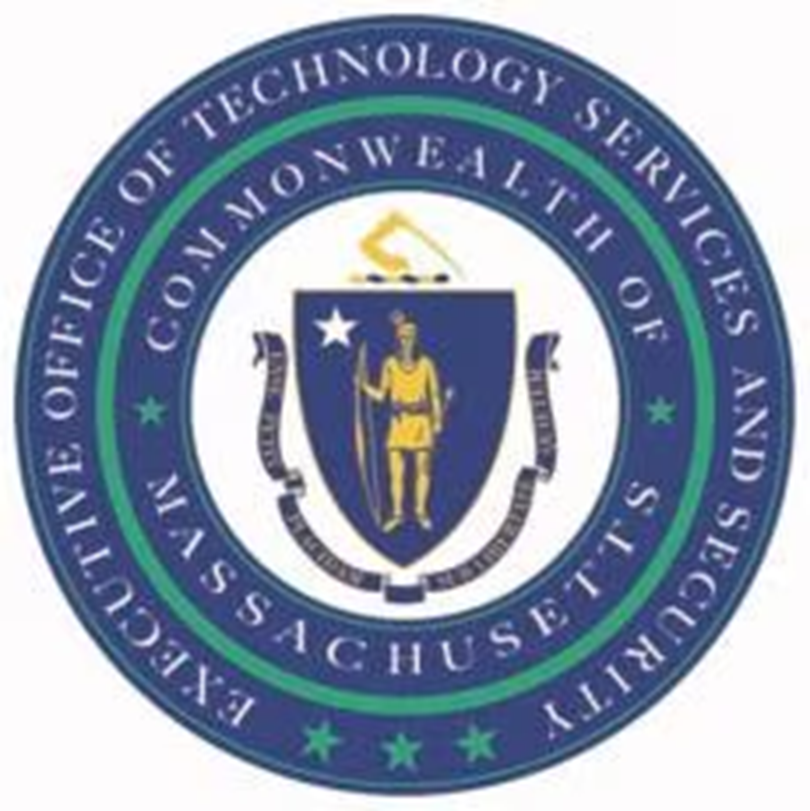 Working Group Remarks
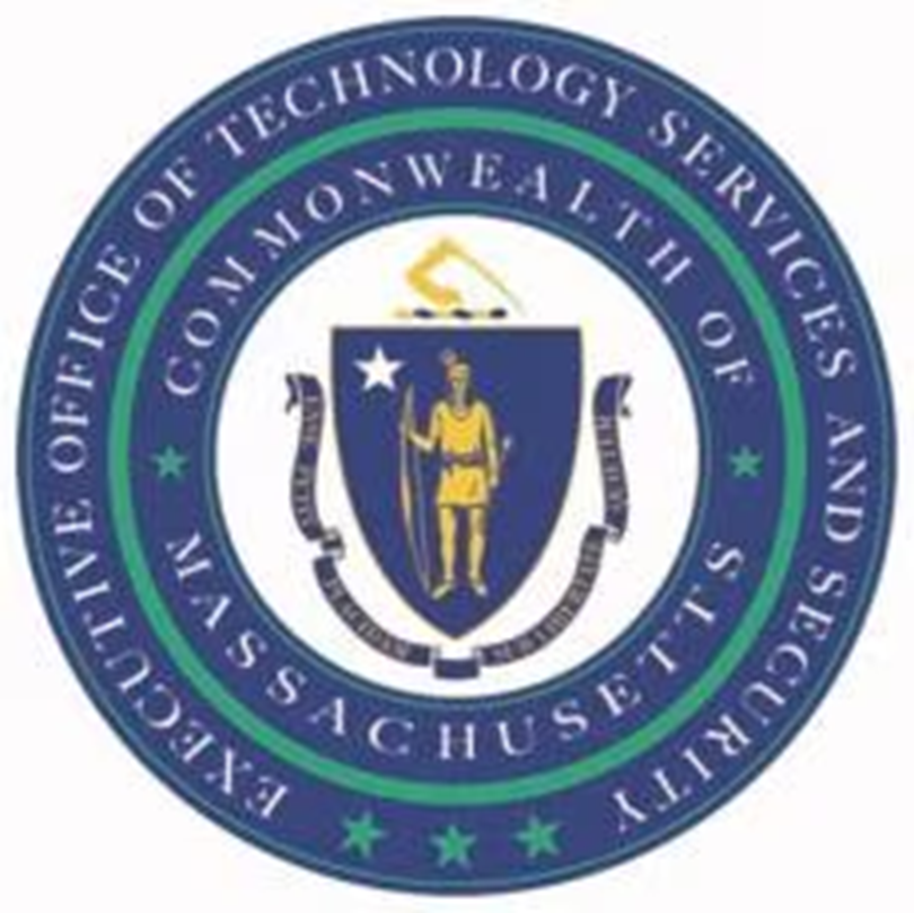 Public Remarks
Guidelines for Public Remarks
Time permitting, members of the public are welcomed to provide comments and feedback. 
If you would like to speak:
Indicate your desire to provide public comments by using the “raise hand” feature or by commenting in the meeting chat.
Keep remarks to 3 minutes
State your name clearly and any organization you represent
You may also send a comment in the chat (include your name) and the comment will be read out loud on your behalf.
Meeting Adjourn.